FY 2023 Operations Budget Summary
Presentation to the Board of TrusteesSeptember 2022
[Speaker Notes: At the May board meeting the board approved a provisional university system operating budget for fiscal year 2023.  Since then the state approved its fiscal year 2023 budget, including its appropriation to the university.

Today, I seek the board’s approval of the university system’s final operating budget for fiscal year 2023.]
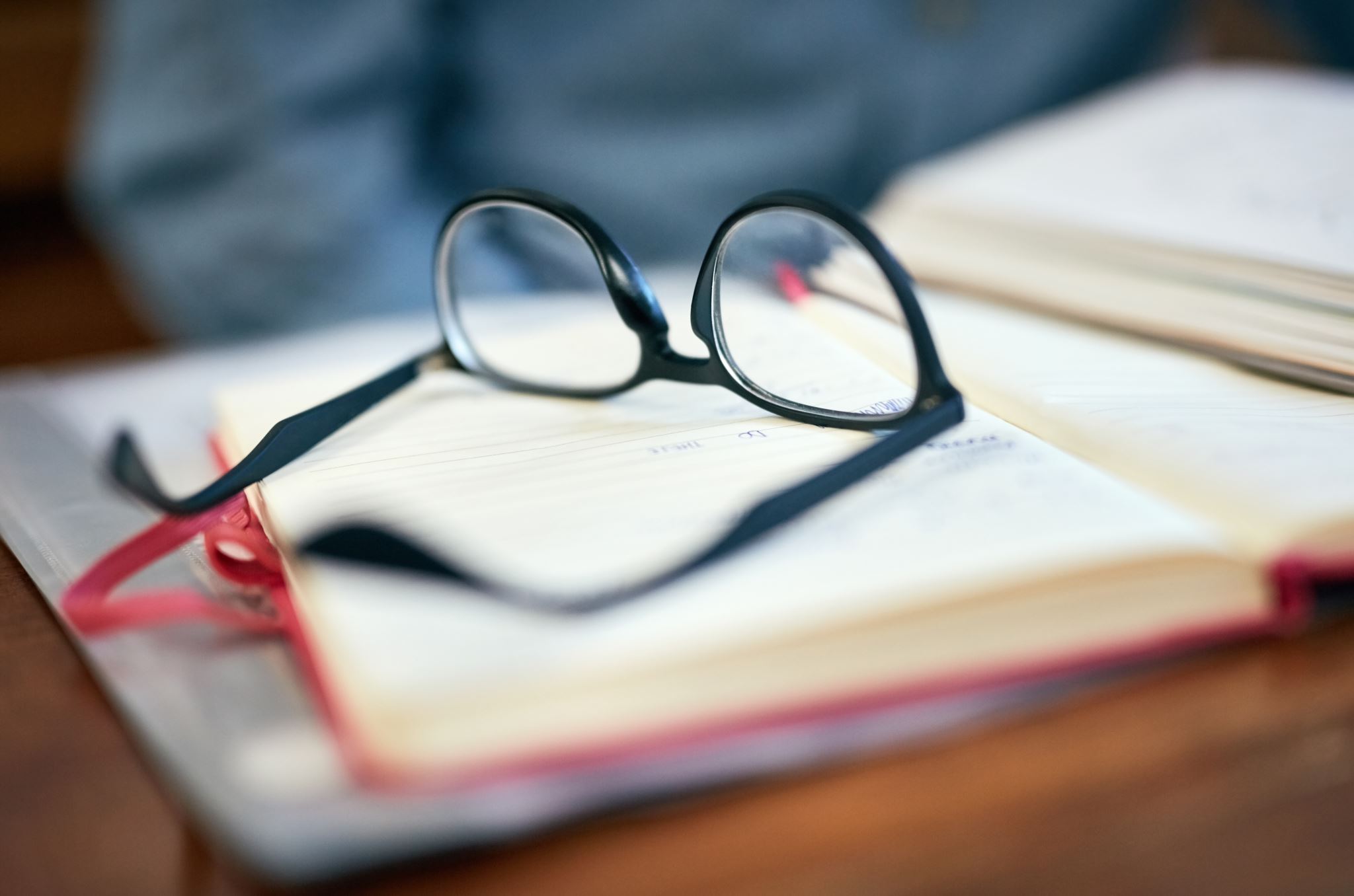 Budget Development Framework
Enhance Academic Excellence and Priorities
Preserve Affordability for Students
Maintain Health and Safety for Students and Staff
FY2023 Budget Development
FY2023 Budget Development
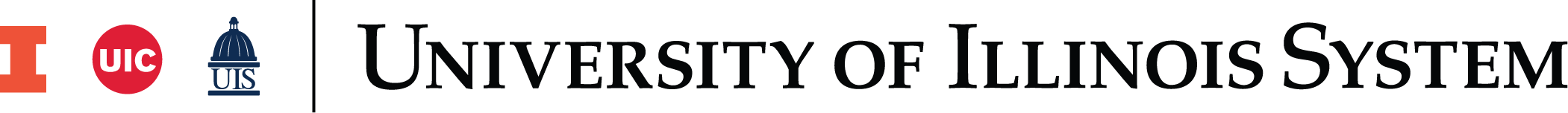 Budget Planning Process
Budget Planning Process
Board Approves FY23 Preliminary Operating Budget 
Legislature Passes FY23 University Appropriations Bill
BOT reviews and discussed Budget Summary of Operations (BSO)
Budget Summary of Operations(BSO) prepared and Reviewed by University and Campus Leadership
Budget allocations to Colleges and Units
May
Early August
Late June
September
Early June
Late August
All Funds Budget Development
Completed by
Campus and Units
Draft State Budget Shares to Universities
4
FY2023 vs. FY2022
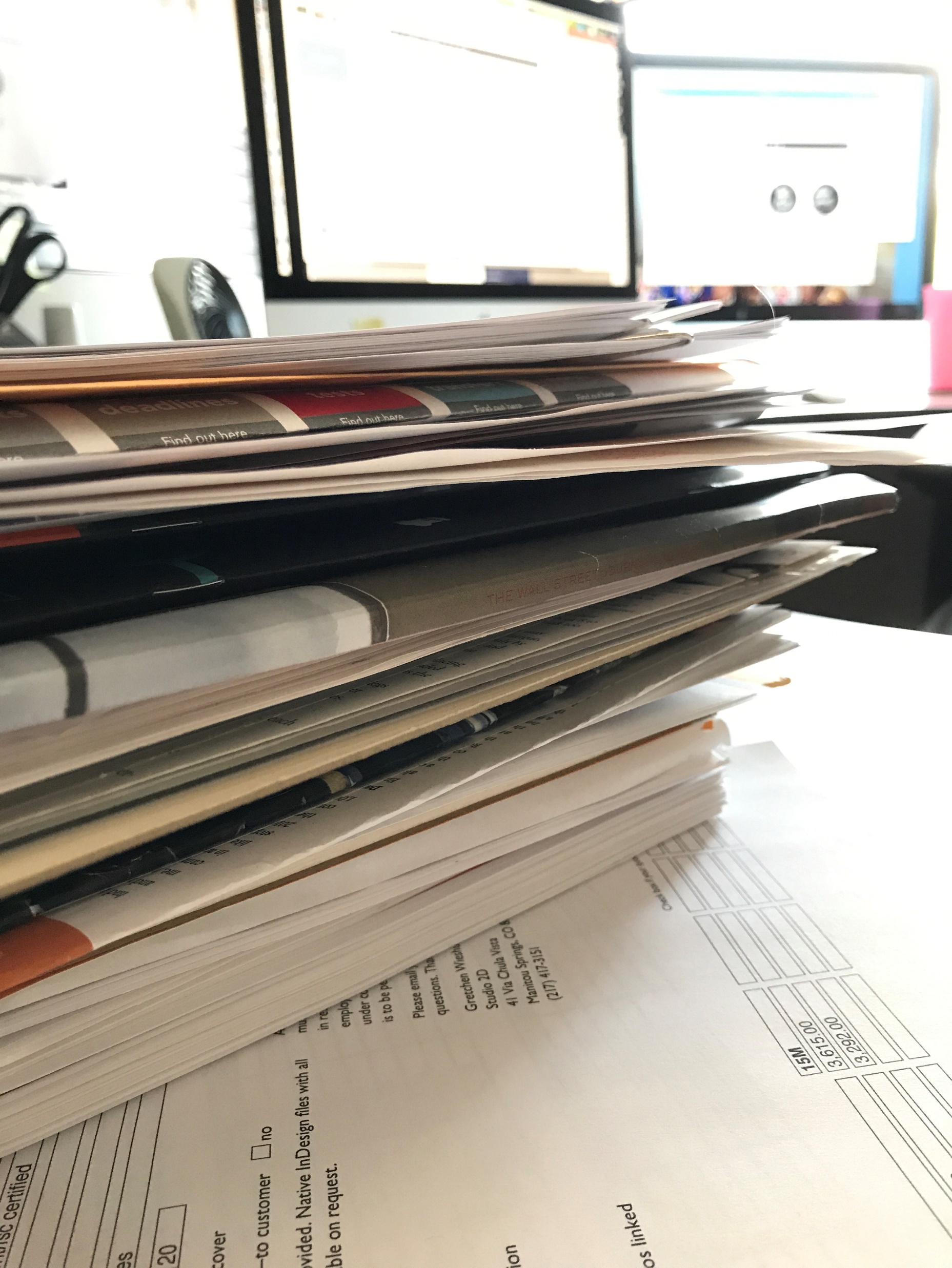 FY2023 vs. FY2022
Budget Comprises Four Types of Funds
Total FY23 Budget: $7,654 Million
$ Millions
6
Diversified Sources of Revenue
DIVERSIFIED  REVENUE SOURCES
Diversified Sources of Revenue
Total $6,211 M
Excludes Payment on Behalf
$2.668B Unrestricted
Auxiliary Enterprises
includes housing, athletics, student affairs, etc.
Income Fund is primarily tuition revenue
Institutional Funds includes indirect cost recovery, royalties, allowances, and misc. income
Excludes payments on behalf
+
$3.542B Restricted
7
Unrestricted Funds
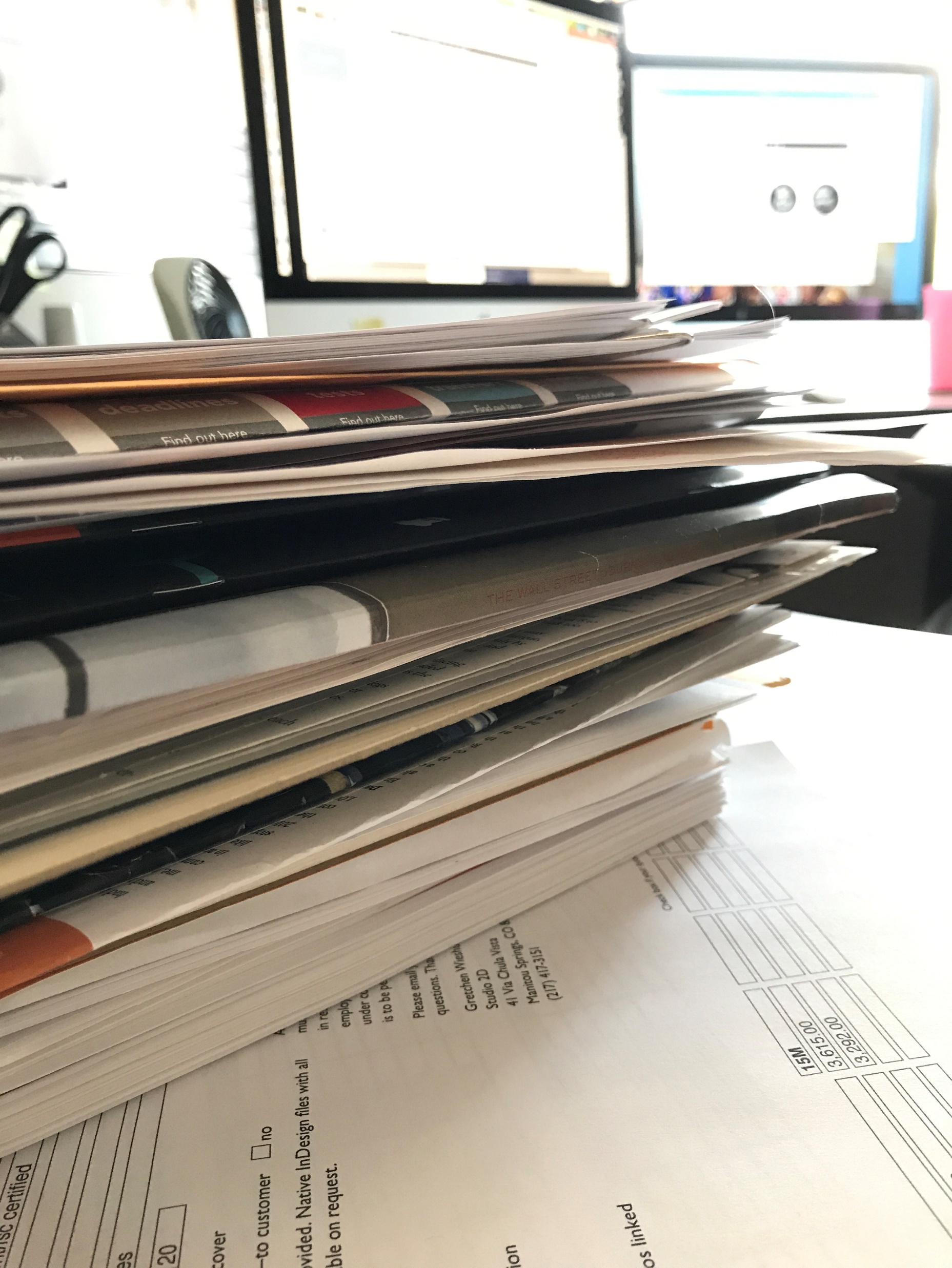 *Excludes the portion of state appropriation allocated to the Hospital fund.
8
Restricted Funds(Excluding Hospital)
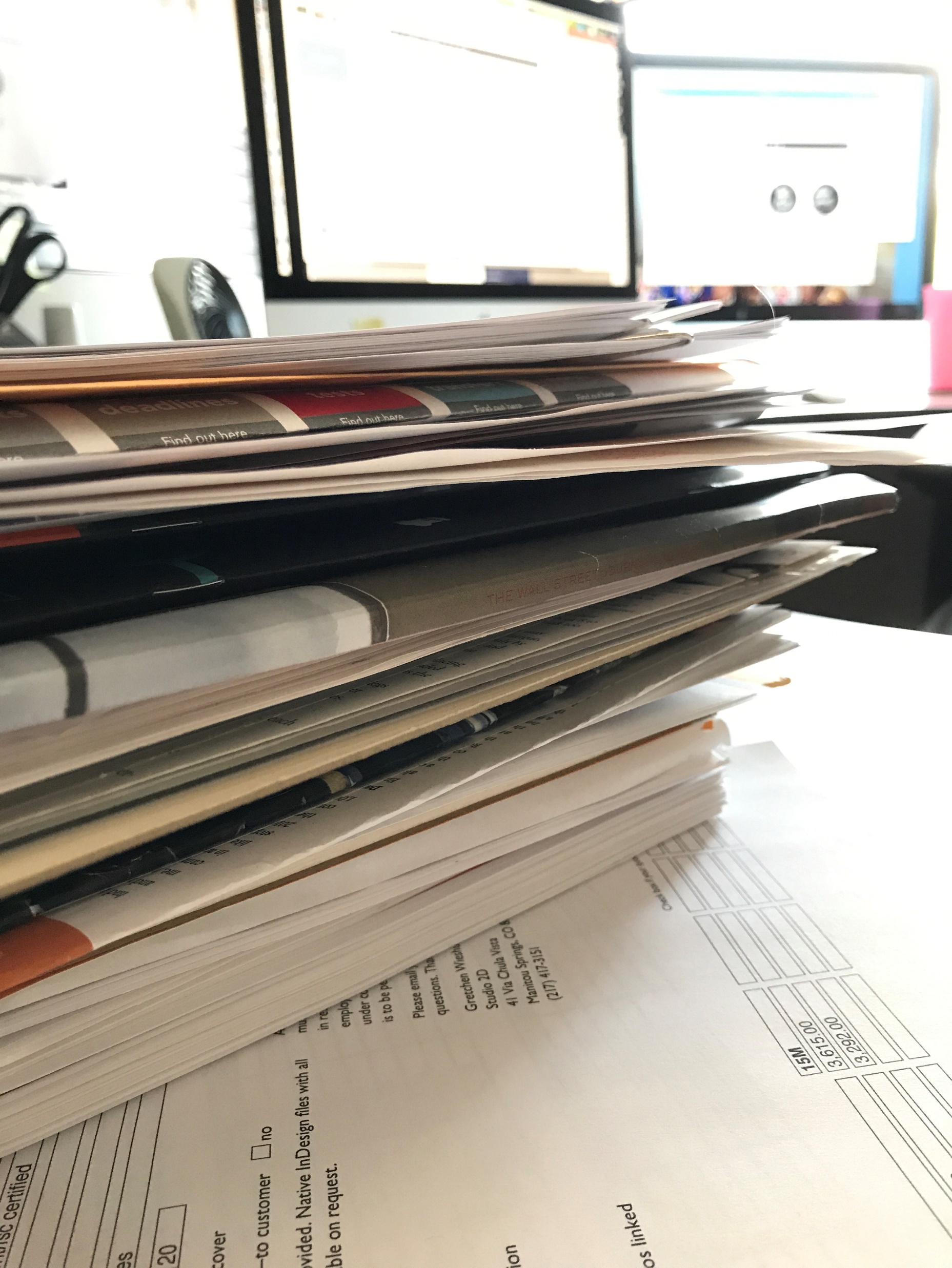 Sponsored Programs Account for 42% of Restricted Funds
9
FY2023 – Budget By Unit
(Excluding Payments on Behalf)
Total 
Chicago
50.0%
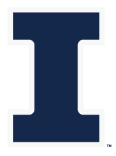 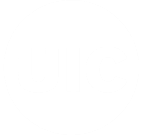 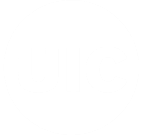 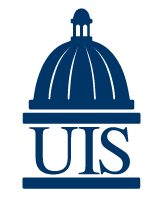 10
FY2023 – Tuition By University
TOTAL $1.48 Billion
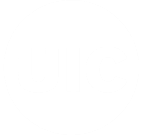 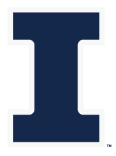 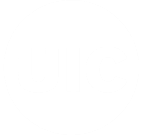 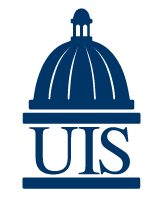 11
Budget By Expense CategoryTotal $6,210.8 M
12
Questions
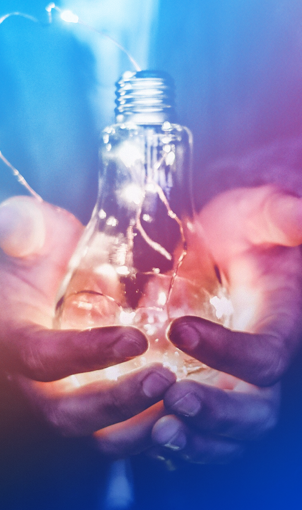 Questions